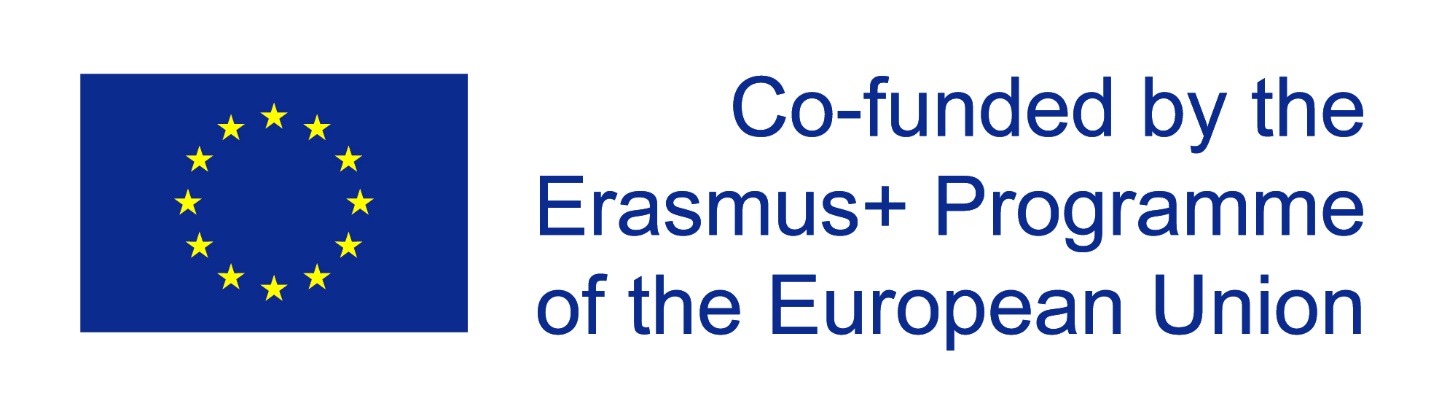 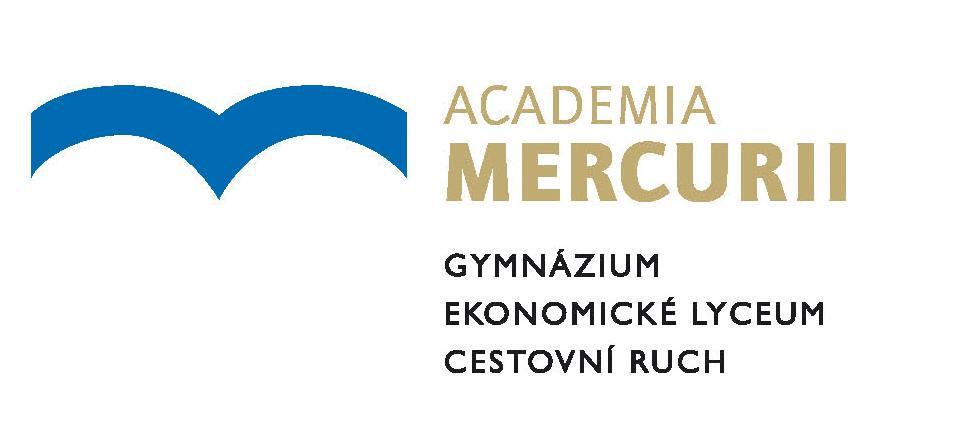 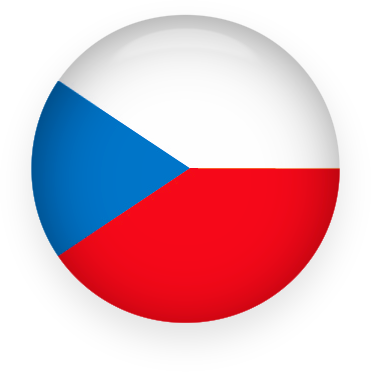 CZECH REPUBLIC
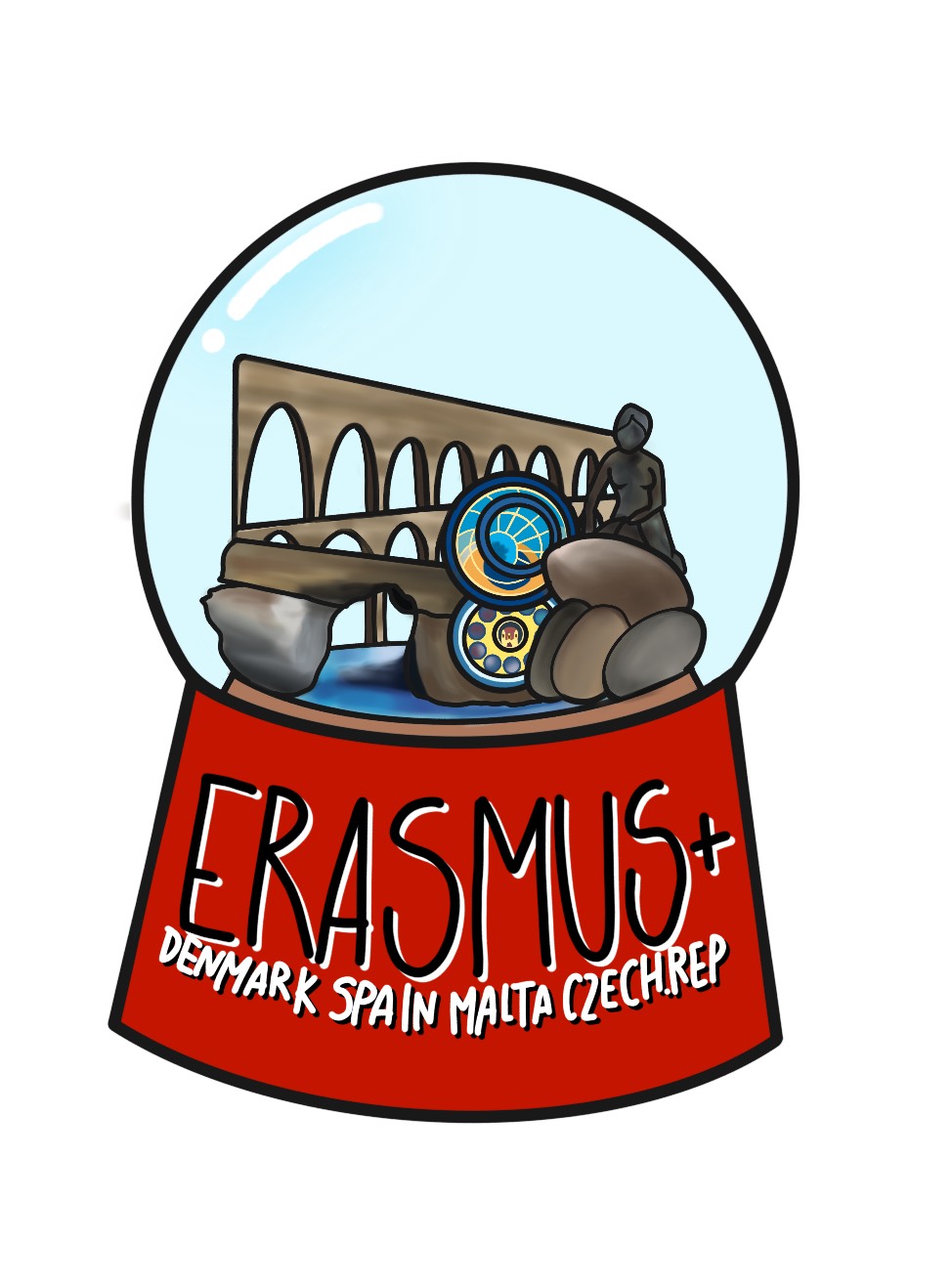 Pavlina tylšová, karolína kaválková and jan čermák
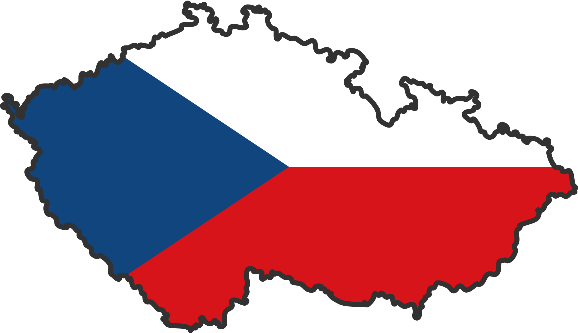 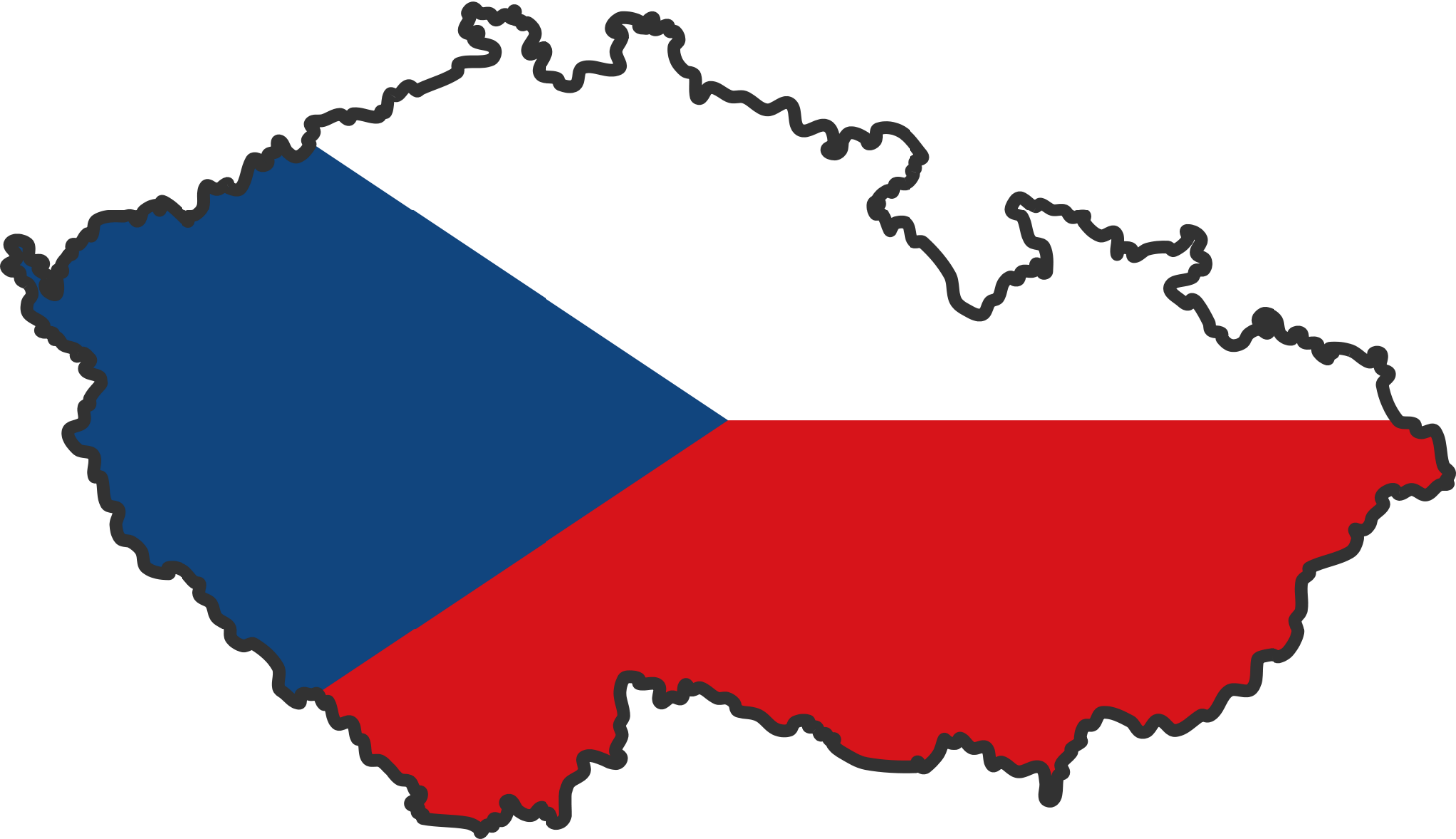 Information
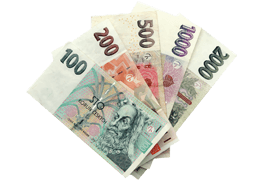 President: Miloš Zeman
Total area: 78,867 square kilometers
Three historical territories: Bohemia, Moravia and Silesia
Capital city: Prague
Population: about 10 500 000 
Czech language
Currency: Czech crown (koruna) – CZK
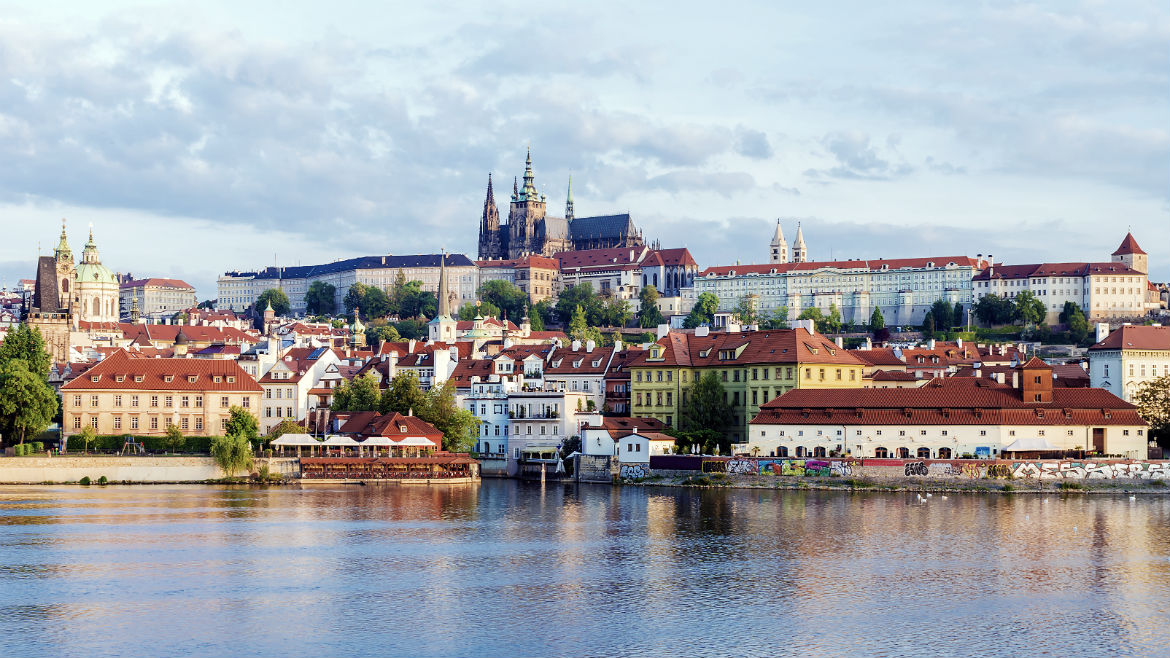 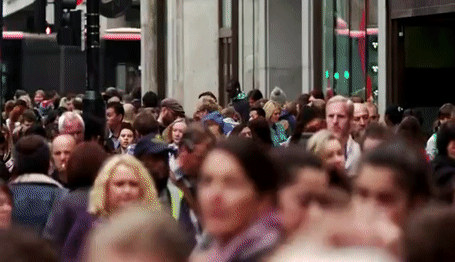 history
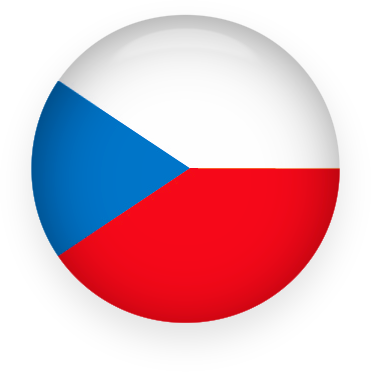 the 9th century - arrival of Christian missionaries
1346-1378 - the peak in the prestige and power of the kingdom of Bohemia during the reign of Charles IV
1918 - foundation of an independent state of Czechs and Slovaks
November 1989 - fall of the Communist regime
1993 Czech Republic founded after the split of Czechoslovakia
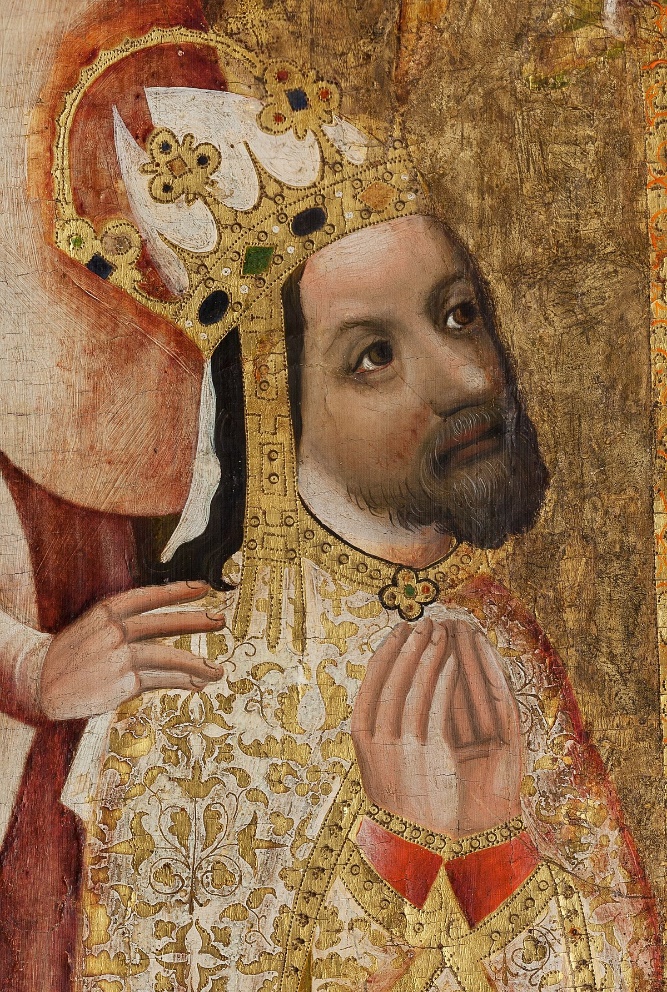 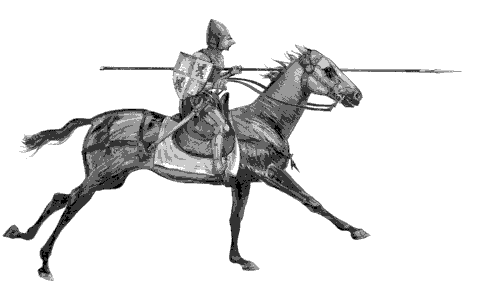 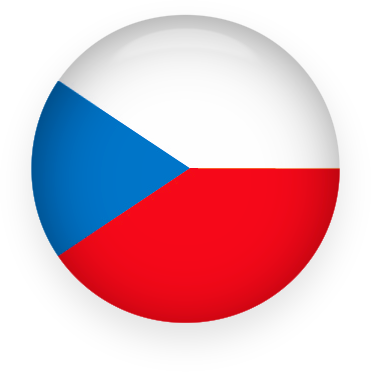 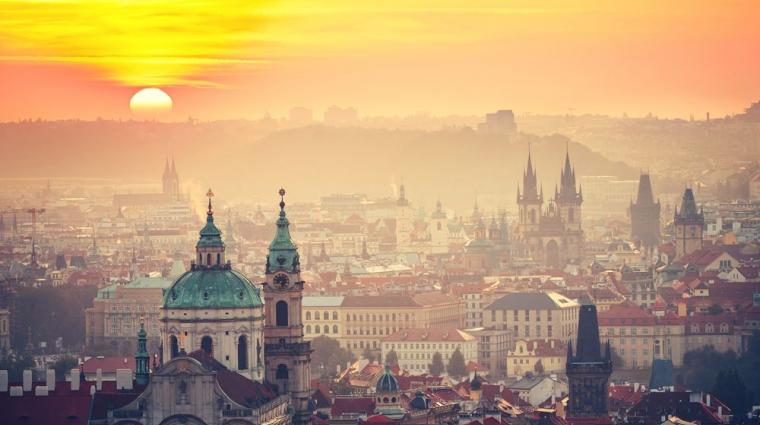 Monuments
1) Historic centre of Prague
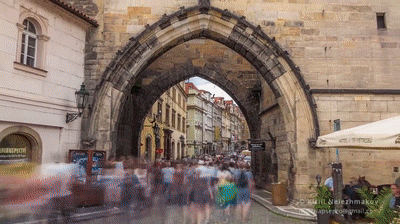 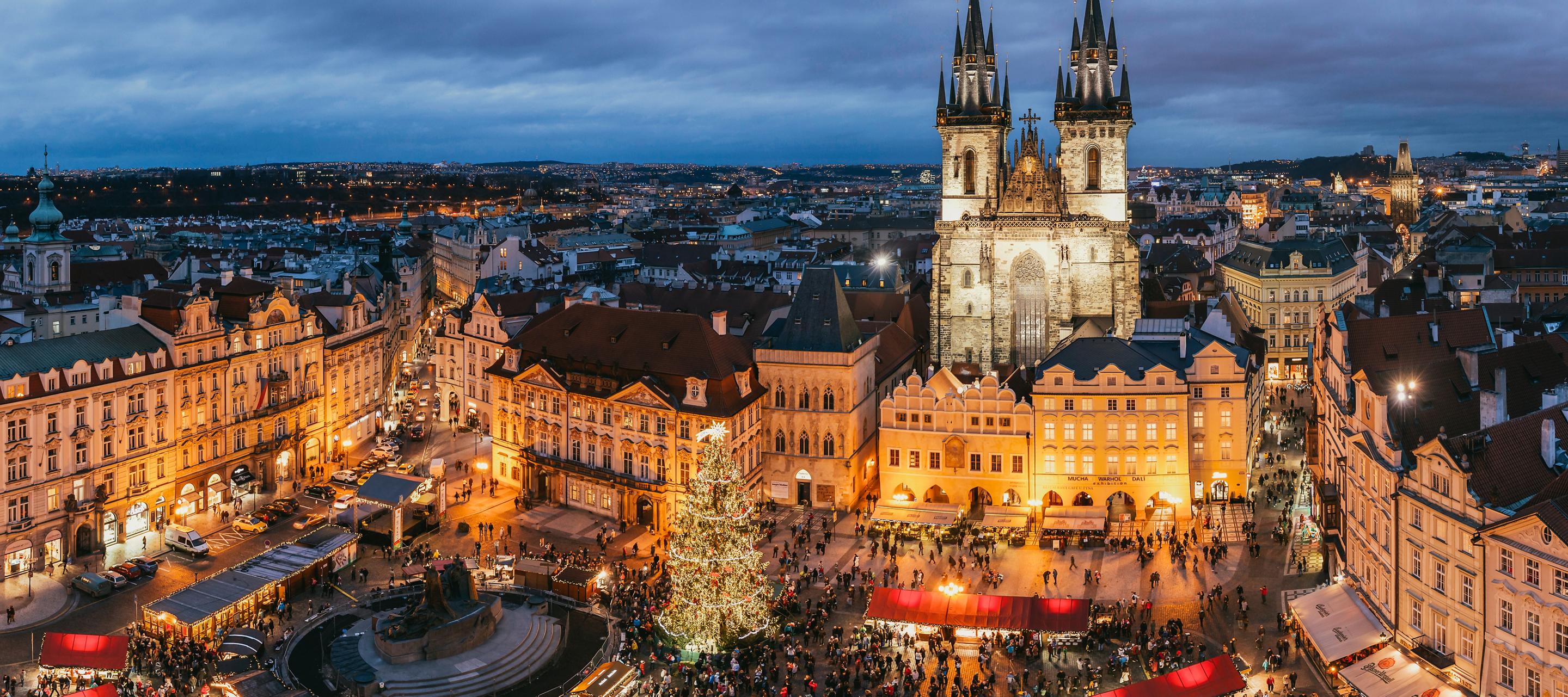 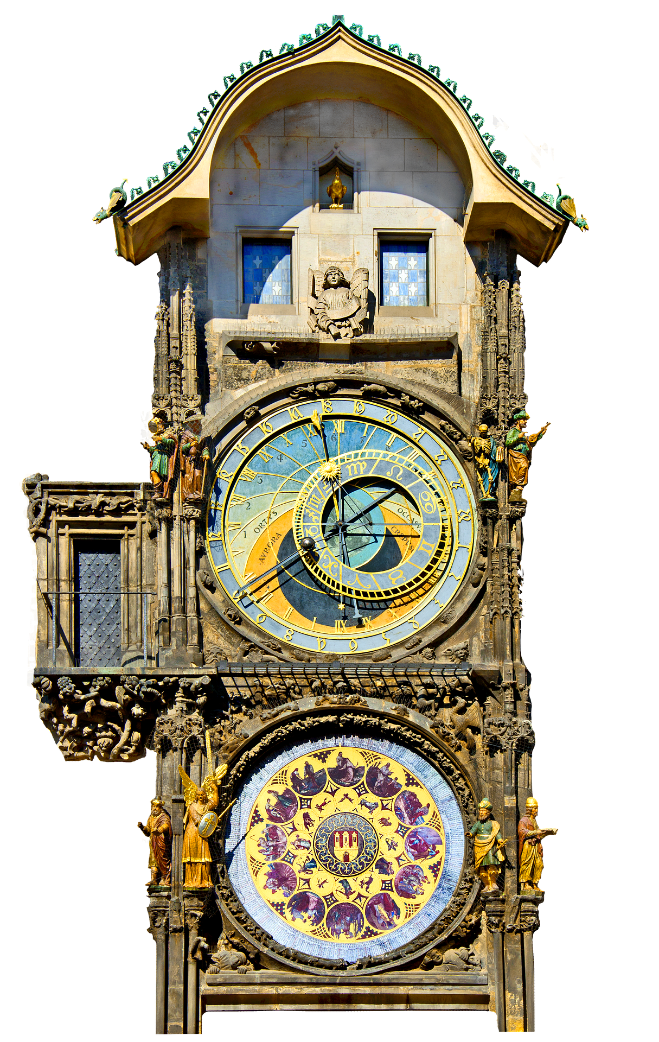 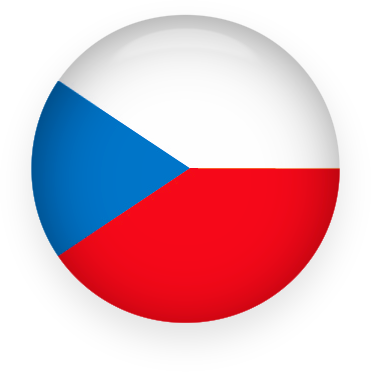 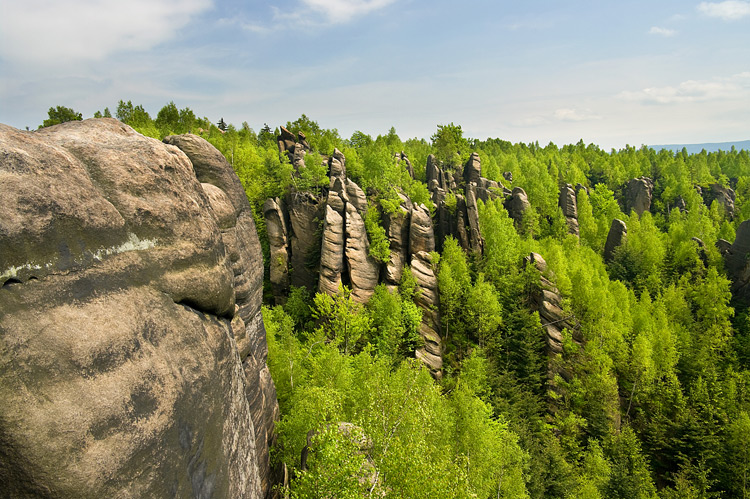 2) Broumov
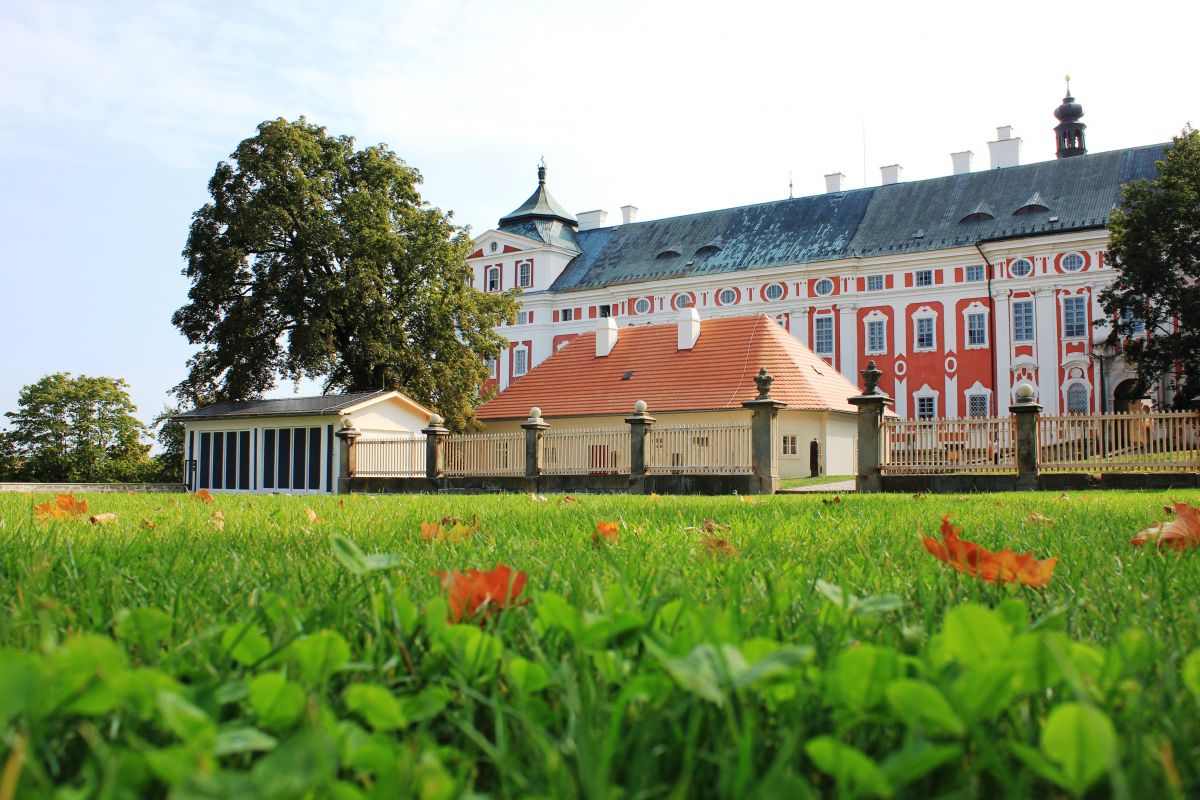 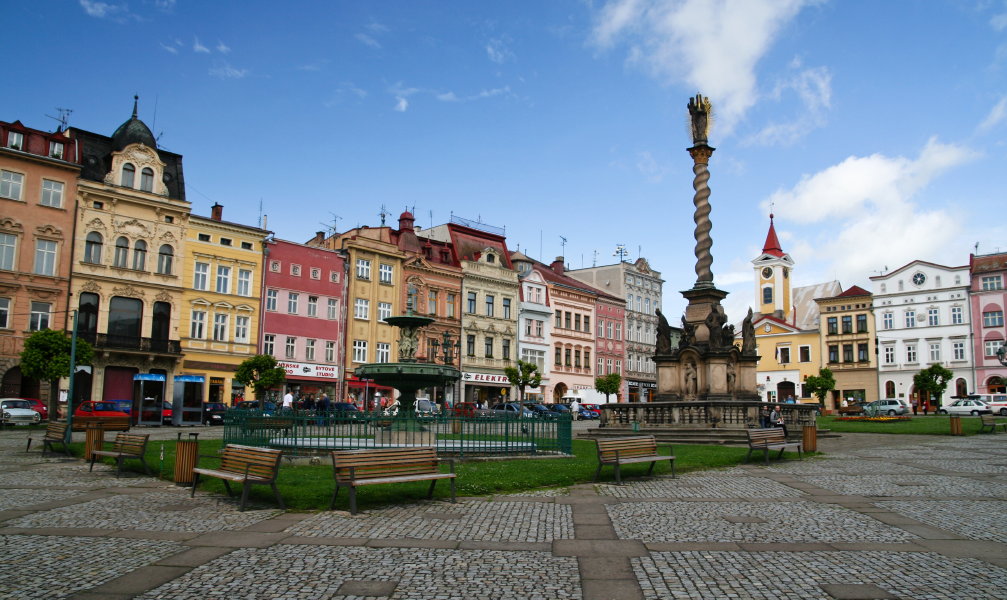 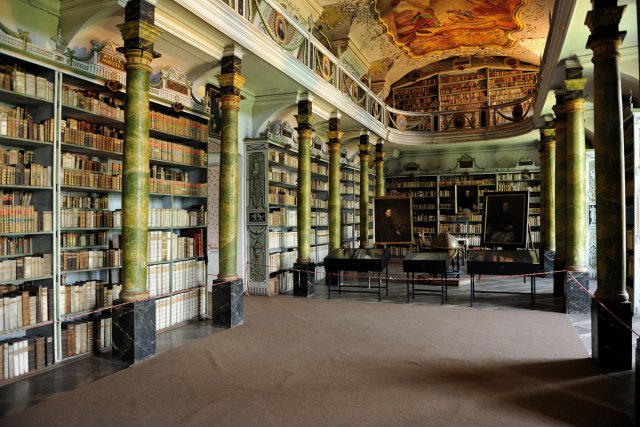 3) Ratibořice
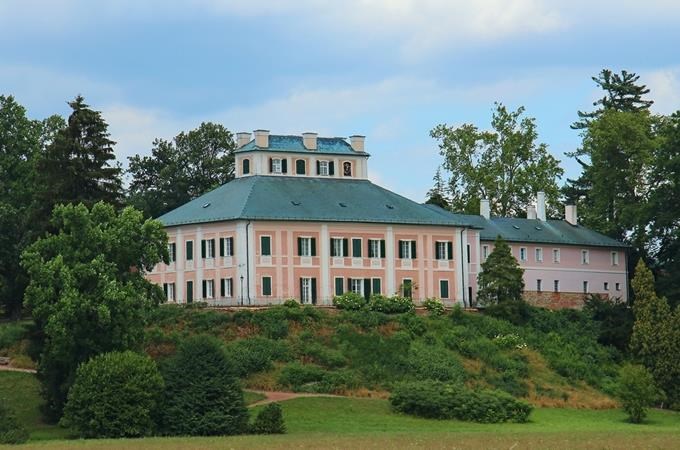 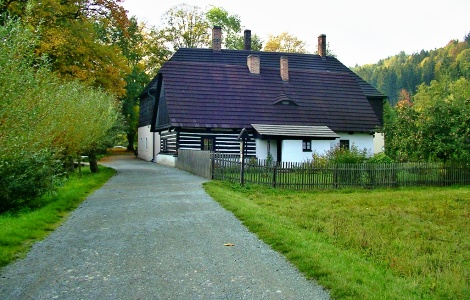 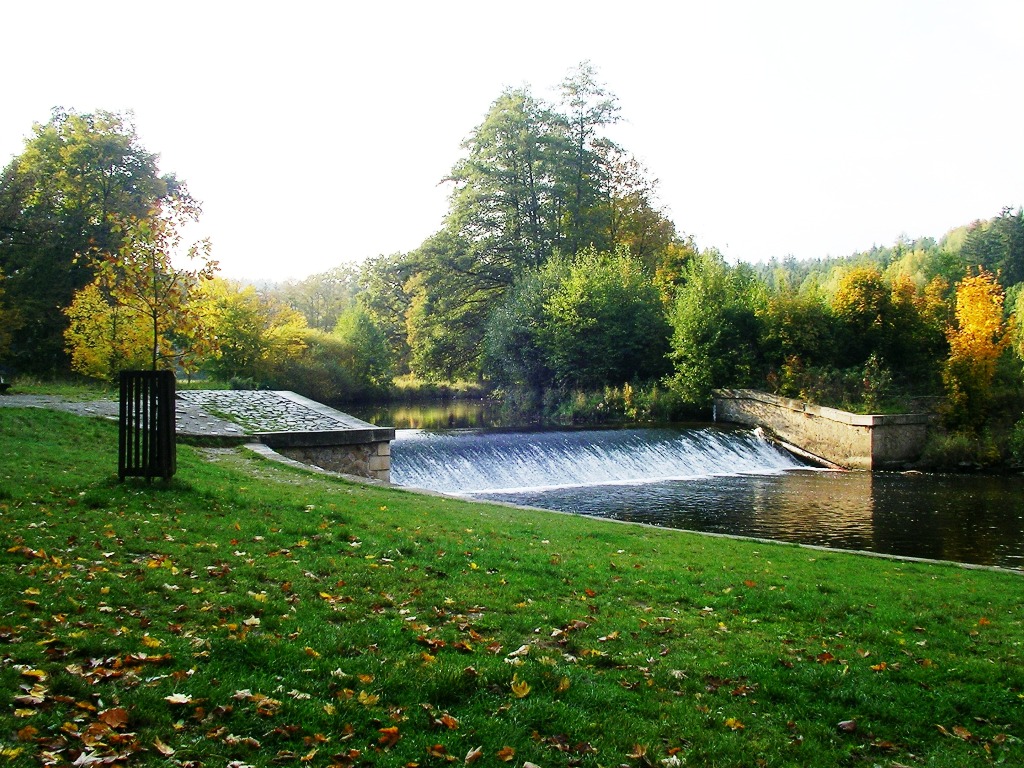 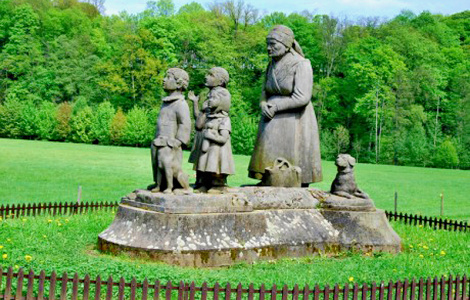 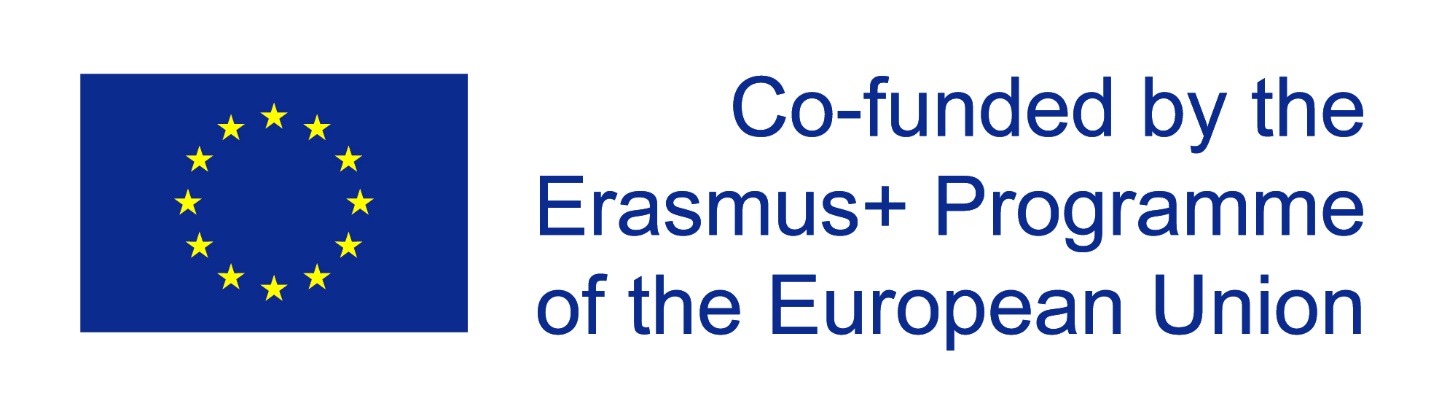 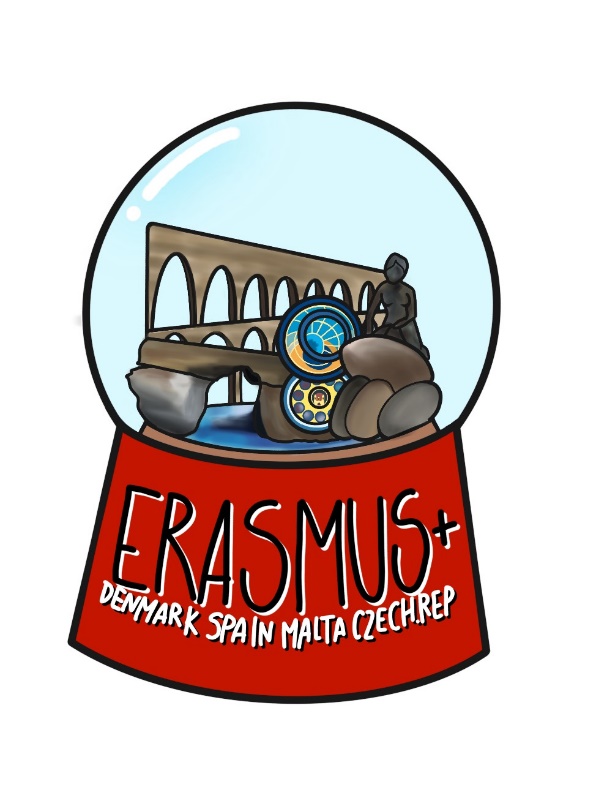 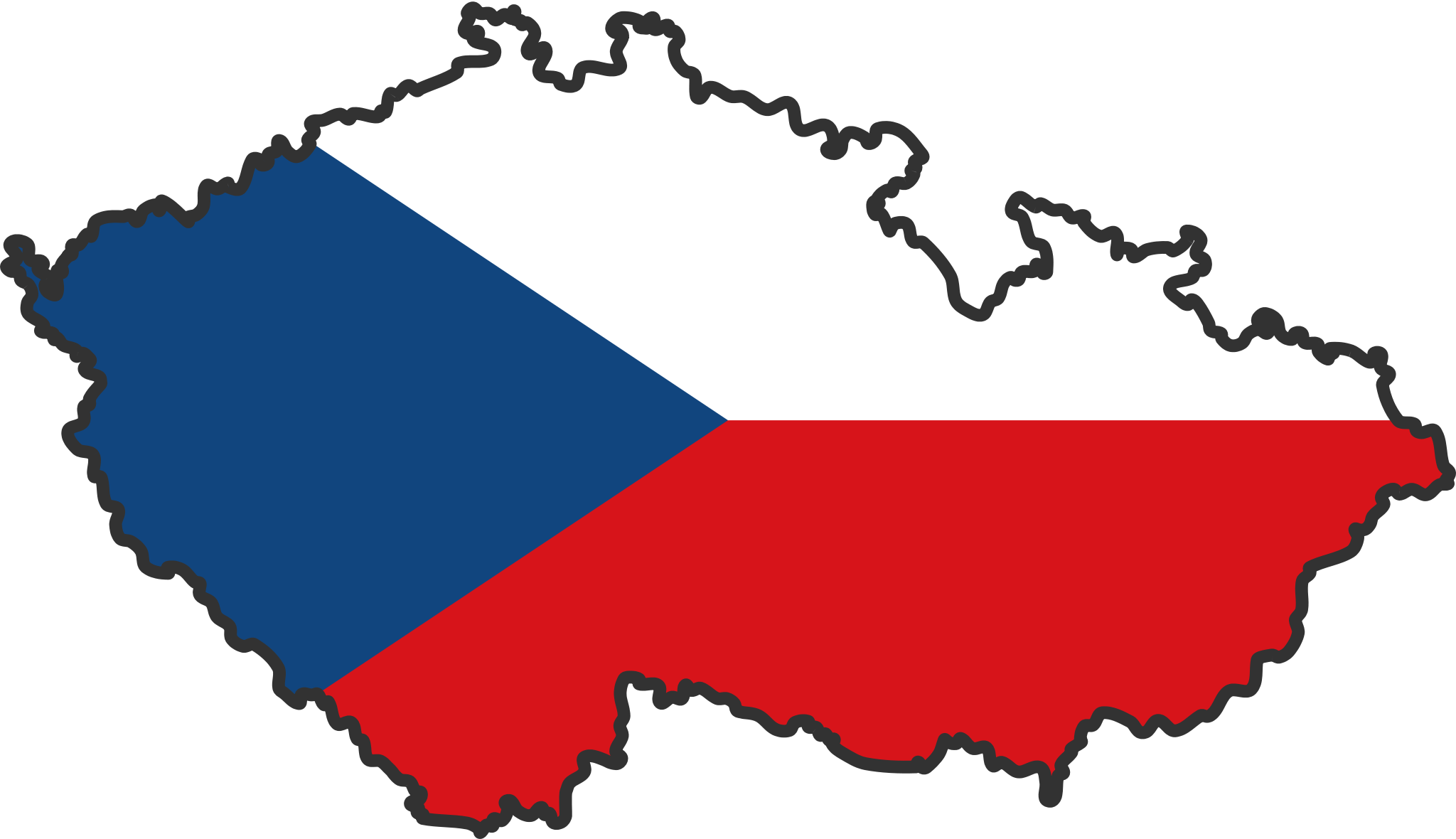 THANK YOU FOR ATTENTION
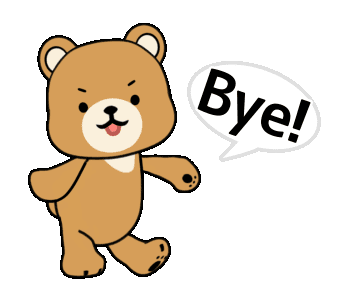